Практична робота 4
ПОТРЕБИ, МОТИВАЦІЇ ТА ЕМОЦІЇ В ОРГАНІЗАЦІЇ ПОВЕДІНКИ
ВИЗНАЧЕННЯ СТУПЕНЯ ЗАДОВОЛЕНОСТІ ПОТРЕБ
Мета: визначити ступінь задоволеності наступних потреб людини: матеріальних, соціальних, потреб у безпеці,визнання та самовираження.
Проведення роботи. Оцініть 15 тверджень, попарно порівнюючи їх між собою: порівняйте 1-е твердження з 2-м, 3-м тощо. і результат впишіть в 1 колонку протоколу. Так, якщо при порівнянні першого твердження з другим, кращим для себе ви вважаєте друге, то в першу колонку впишіть цифру 2 (тобто номер уподобаного твердження). Якщо ж переважним виявиться перше твердження,то впишіть цифру 1. Потім те саме проробіть з другим твердженням: порівняйте його спочатку з 3-м, потім із 4-м і т.д. і впишіть результат у другу колонку. Подібним чином працюйте з рештою тверджень, поступово заповнюючи весь бланк.
Під час роботи необхідно до кожного твердження проговорити фразу «Я хочу...»:
1. Домогтися визнання та поваги.
2. Мати теплі стосунки з людьми.
3. Забезпечити собі майбутнє.
4. Заробляти на життя.
5. Мати добрих співрозмовників.
6. Зміцнити своє становище.
7. Розвивати свої сили та здібності.
8. Забезпечити собі матеріальний затишок.
9. Підвищувати рівень майстерності та компетентності.
10. Уникати неприємностей.
11. Прагнути нового і незвіданого.
12. Забезпечити собі становище впливу.
13. Купувати добрі речі.
14. Займатися справою, яка потребує повної віддачі.
15. Бути зрозумілим іншим.
Оцінка результатів. Підрахуйте кількість балів (тобто виборів),які випали на кожне твердження. 5 тверджень, що отримали найбільше балів, відображають ваші основні потреби.
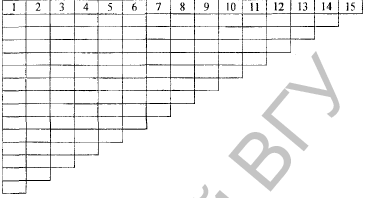 Для визначення ступеня задоволеності п'яти основних потреб підрахуйте суму балів за ними, яка складається з балів наступних тверджень:Матеріальні потреби – 4, 8, 13.Потреби безпеки — 3, 6, 10.Соціальні (міжособистісні) потреби – 2, 5, 15.Потреби у визнанні - 1,9,12.Потреби у самовираженні – 7, 11, 14.Побудуйте графік результату, де на вертикальній осі відкладається сума балів, а на горизонтальній – види потреб:
Сума балів
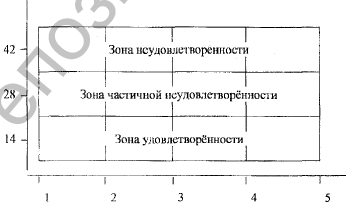 Зона не задоволеності
Зона часткової незадоволеності
Зона задоволеності
Види потреб
ВИЗНАЧЕННЯ РІВНЯ МОТИВАЦІЇДОСЯГНЕННЬ
Ціль: визначити рівень мотивації досягнення.
Проведення роботи. Дайте відповідь «так» чи «ні» на такі твердження:
1. Думаю, що успіх у житті швидше залежить від випадку, ніж від розрахунку.
2. Якщо я втрачу улюблене заняття, життя для мене втратить всякий сенс.
3. Для мене у будь-якій справі важливіше не його виконання, а кінцевий результат.
4. Вважаю, що люди більше страждають від невдач на роботі, ніж від поганих взаємин із близькими.
5. На мою думку, більшість людей живуть далекими цілями, а не близькими.
6. У житті я мав більше успіхів, ніж невдач.
7. Емоційні люди мені подобаються більше, ніж діяльні.
8. Навіть у звичайній роботі я намагаюся вдосконалити деякі її елементи.
9. Поглинений думками про успіх, я можу забути про запобіжні заходи.
10. Мої близькі вважають мене лінивим.
11. Думаю, що в моїх невдачах винні, скоріше, обставини, ніж я сам.
12. Терпіння в мені більше, ніж здібностей.
13. Мої батьки надто суворо контролювали мене.
14. Лінь, а не сумнів у успіху, змушує мене часто відмовлятися від своїх намірів.
15. Думаю, що я впевнена в собі людина.
16. Задля успіху я можу ризикнути, навіть якщо шанси невеликі.
17. Я старанна людина.
18. Коли все йде гладко, моя енергія посилюється.
19. Якби я був журналістом, я писав би, скоріше, про оригінальні винаходи людей, ніж про події.
20. Мої близькі зазвичай не поділяють моїх планів.
21. Рівень моїх вимог до життя є нижчим, ніж у моїх товаришів.
22. Мені здається, що наполегливості в мені більше, ніж здібностей.
Оцінка результатів. Кожен збіг ваших відповідей із ключовими,оцініть у 1 бал.Ключ: відповідь «так» на питання 2, 6, 7, 8,14, 16,18, 19, 21, 22.відповідь «ні» на запитання 1,3,4, 5, 9,10, 11,12, 13,15,17,20.
Підрахуйте суму балів. Якщо ви набрали 11 і менше балів,рівень мотивації досягнення низький; кількість балів від 12 до 15 свідчить про середній рівень та понад 15 балів - про високий рівень мотивації досягнення
ВИЗНАЧЕННЯ СТУПЕНЯ МОТИВАЦІЇ ДО УСПІХУ
Ціль: визначити за допомогою тесту Т. Елерса ступінь мотивації для досягнення успіху.
Проведення роботи. Дайте відповідь «так» чи «ні» на такі твердження:
1. Коли є вибір між двома варіантами, його краще зробити швидше, ніж відкласти на певний час.
2. Я легко дратуюсь, коли помічаю, що не можу на всі 100% виконати завдання.
3. Коли я працюю, це виглядає так, ніби я все ставлю на карту.
4. Коли виникає проблемна ситуація, я найчастіше приймаю рішення одним із останніх.
5. Коли два дні поспіль у мене немає справи, я втрачаю спокій.
6. У деякі дні мої успіхи нижчі за середні.
7. По відношенню до себе я більш строгий, ніж по відношенню до інших.
8. Я більш доброзичливий, ніж інші.
9. Коли я відмовляюся від важкого завдання, я потім суворо засуджую себе, тому що знаю, що в ньому б я досяг успіху.
10. У процесі роботи я потребую невеликих пауз для відпочинку.
11. Ретельність це не основна моя риса.
12. Мої досягнення у праці не завжди однакові.
13. Мене більше приваблює інша робота, ніж та, якою я зайнятий.
14. Засудження стимулює мене сильніше, ніж похвала.
15. Я знаю, що мої колеги вважають мене слушною людиною.
16. Перешкоди роблять мої рішення більш жорсткими.
17. У мене легко викликати честолюбство.
18. Коли я працюю без натхнення, його зазвичай помітно.
19. За виконання роботи я не розраховую на допомогу інших.
20. Іноді я відкладаю те, що маю зробити зараз.
21. Потрібно покладатися лише на себе.
22. У житті мало речей важливіших за гроші.
23. Завжди, коли мені належить виконати важливе завдання, я ні про що друге не думаю.
24. Я менш честолюбний, ніж багато інших.
25. Наприкінці відпустки я радію, що скоро вийду на роботу.
26. Коли я розташований до роботи, я роблю її кращою та кваліфікованою,чим інші.
27. Мені простіше і легше спілкуватися з людьми, які можуть працювати.
28. Коли я не маю справ, я відчуваю, що мені не по собі.
29. Мені доводиться виконувати відповідальну роботу частіше, ніж іншим.
30. Коли мені доводиться приймати рішення, я намагаюся це робити.як можна краще.
31. Мої друзі іноді вважають мене лінивим.
32. Мої успіхи певною мірою залежать від моїх колег.
33. Безглуздо протидіяти волі керівника.
34. Іноді не знаєш, яку роботу доведеться виконувати.
35. Коли щось не ладнається, я нетерплячий.
36. Я зазвичай звертаю мало уваги на свої досягнення.
37. Коли я працюю разом з іншими, моя робота дає великі результати,ніж роботи інших.
38. Багато чого, за що я беруся, я не доводжу до кінця.
39. Я заздрю людям, які не завантажені роботою.
40. Я не заздрю тим, хто прагне влади і становища.
41. Коли я впевнений, що стою на правильній дорозі, для доказу своєї правоти я йду аж до крайніх заходів.

Оцінка результатів. Кожен збіг ваших відповідей із ключовими,оцініть у  1 бал.
Ключ:
Відповідь так на питання

Відповідь ні на питання
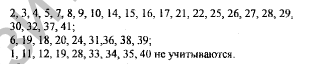 Підрахуйте суму балів. Якщо ви набрали від 1 до 10 балів, то у вас є низька мотивація до успіху; від 11 до 16 балів - середній рівень мотивації; від 17 до 20 балів – помірно високий рівень мотивації; понад 21 бал - високий рівень мотивації до успіху.